감리교회 선교사의 정의 및 구분/자격
(ctrl+클릭)
교역자(정/준)
✔ 인준 후 3개월 이내
✔ 연회에서 발급
     (감독명의 파송장)
✔ 선교사계약서(3부)
✔ 서약서(1부)
✔ 보험증서(1부)
✔ 파송예배순서지(1부)
    제출 후 감독회장 직인

 - 슬라이드5 (참고2)
✔ 위탁선교훈련기관(1년)
   +해외정병훈련
✔ 서류심사(1월/9월)
     (선교국홈페이지>
     세계선교사역부>게시판)

      - 슬라이드4 (참고1)
✔ 인준심사 결과 
    공고 후 10일 이내
    발급
✔ 소속연회로 
    일괄 송부
✔ 본부집중훈련(4박 5일)
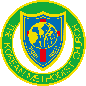 ✔ 면접심사(2월/10월)
     (서류심사 통과자에 한함)
기독교대한감리회 본부 선교국 세계선교사역부
교역자(서리파송)
✔ 위탁선교
    훈련기관(1년)
   +해외정병훈련
✔ 서류심사(1월/9월)
   (선교국홈페이지>
    세계선교사역부>
    게시판)

    - 슬라이드4 (참고1)
✔ 기간: 1년(국내외)
✔ 자원봉사 40시간 이수
    (본부집중훈련, 
     세계선교사대회 등 봉사)
✔ 본부집중훈련
    (4박 5일)
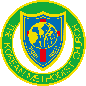 ✔ 면접심사(2월/10월)
     (서류심사 통과자에 한함)
✔  ① 전도사 임면보고서, ② 지방인사위원회 회의록
      ③ 구역전도사결의서,  ④ 수련선교사 자원봉사신청서
                                            (ctrl+클릭)  

    제출 후 인준확인서 발급 및 연회제출
✔ 목사안수 후 3개월 이내
✔ 연회에서 발급
     (감독명의 파송장)
✔ 선교사계약서(3부)
✔ 서약서(1부)
✔ 보험증서(1부)
✔ 파송예배순서지(1부)
    제출 후 감독회장 직인

 - 슬라이드5 (참고2)
기독교대한감리회 본부 선교국 세계선교사역부
평신도
✔ 인준 후 3개월 이내
✔ 선교국에서 발급
✔ 선교사계약서(3부)
✔ 서약서(1부)
✔ 보험증서(1부)
✔ 파송예배순서지(1부)
    제출 후 감독회장 직인

 - 슬라이드5 (참고2)
✔ 위탁선교훈련기관(1년)
   +해외정병훈련
✔ 인준심사 결과 
    공고 후 10일 이내
    발급
✔ 소속교회로 
    일괄 송부
✔ 서류심사(1월/9월)
     (선교국홈페이지>
     세계선교사역부>게시판)

     - 슬라이드4(참고1)
✔ 본부집중훈련(4박 5일)
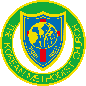 ✔ 면접심사(2월/10월)
     (서류심사 통과자에 한함)
기독교대한감리회 본부 선교국 세계선교사역부
참고 1: 인준서류(ctrl+클릭)
☞ 인준심사 서류 양식(ctrl+클릭)
☞ 인준서류 작성 요령(ctrl+클릭)
① 지원서
② 이력서
③ 추천서(교역자(정/준/서리파송-연회감독까지), 평신도-지방감리사까지)
④ 선교비 후원약정서
⑤ 선교계획서
⑥ 훈련이수증서(위탁선교훈련기관/집중훈련)
⑦ 최종학력증명서
⑧ 건강진단서(종합검진/유효기간 1년)
⑨ 인성검사결과표(4개기관/유효기간 2년)
⑩ 가족관계증명서
⑪ 현지선교사회 확인서(※명예/원로:현지선교사회 추천서)
⑫ 배우자 훈련이수증서(위탁선교훈련기관/집중훈련)
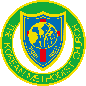 기독교대한감리회 본부 선교국 세계선교사역부
참고 2: 파송서류
☞ 파송 서류 양식(ctrl+클릭)
① 선교사계약서(3부 / 선교국 1부, 교회 1부, 본인1부)
     - ‘선교국          (인)’란은 선교국에서 서명합니다. 
     - 부부 파송 시 배우자 이름 포함 4부
② 서약서(1부)
     - 부부 파송 시 본인/배우자 각각 1부
③ 보험증서(1부)
④ 파송예배순서지(1부)
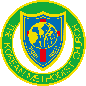 기독교대한감리회 본부 선교국 세계선교사역부